Embedding health coaching in provider organisations
26 September 2016  Liverpool
Dr Alison Carter, Principal Research Fellow, IES
[Speaker Notes: Karen introduces us]
Proposed workshop agenda
Seashell Model of Embedding Change
Source:  Carter, 2016 (adapted from Bevan, Plesk & Winstanley, 2011)
Embedding Health Coaching Checklist
Vision
Describe
Train clinicians
Deliver to patients
Review
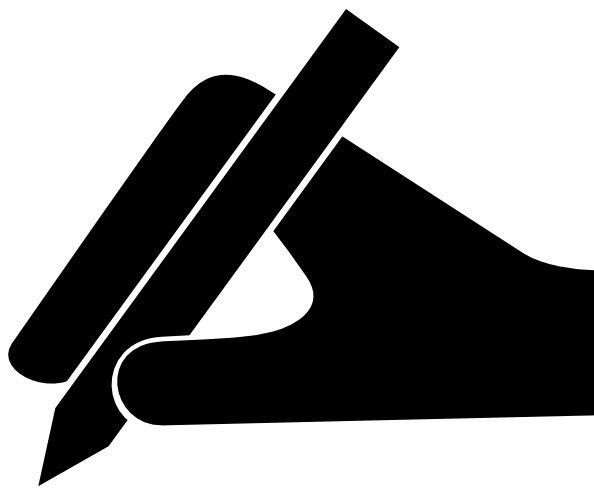 [Speaker Notes: M 10]
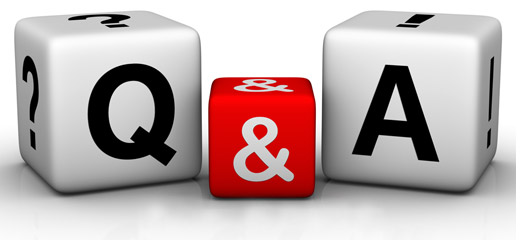 [Speaker Notes: A & M  -  15]
Thank you!
Alison.carter@employment-studies.co.uk

www.employment-studies.co.uk